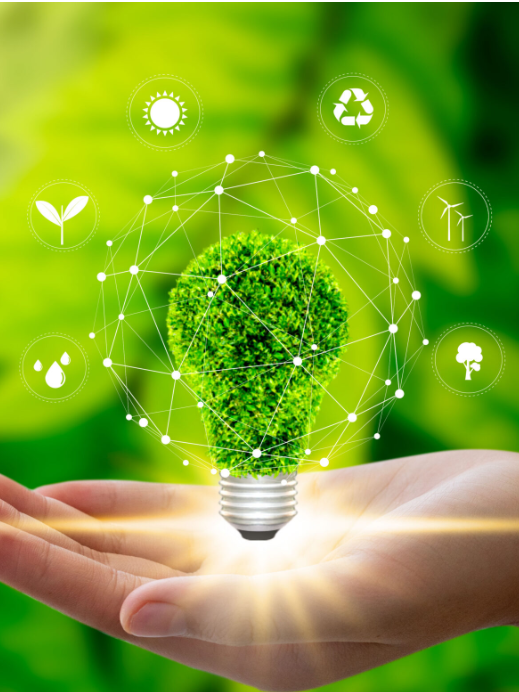 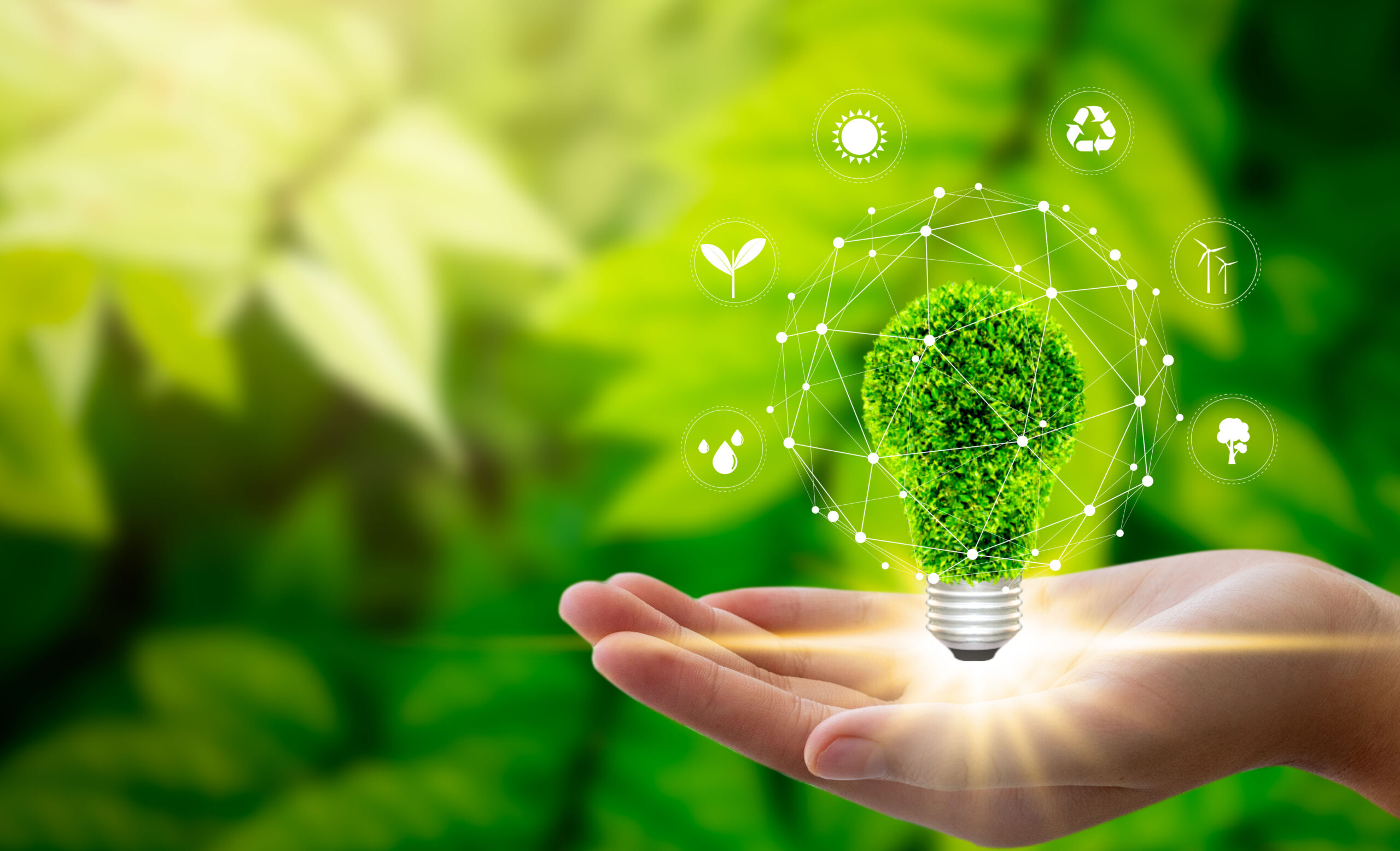 RECYKLACE 
ELEKTROODPADU 
V ČR
av
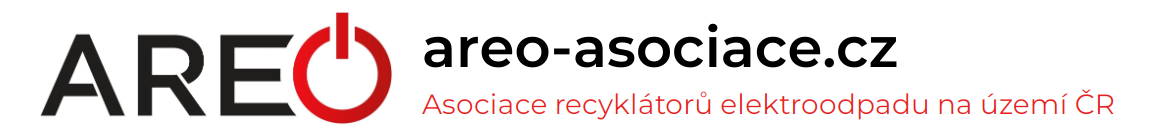 ELEKTRONICKÝ ODPAD zdroj druhotných surovin
každý rok se na světě vyprodukuje více než 54 milionů tun elektronického odpadu (OEEZ)

OEEZ je nejrychleji rostoucí tok domácího odpadu na světě, od roku 2014 do 2019 vzrostl o 9,2 mil. tun

důvodů nárůstu je několik - světová populace roste a ekonomická prosperita zasahuje více lidí, technologický vývoj je rychlý a s kratší životností klesá i cena elektroniky

v roce 2019 bylo celosvětově shromážděno a zrecyklováno necelých 20 procent OEEZ
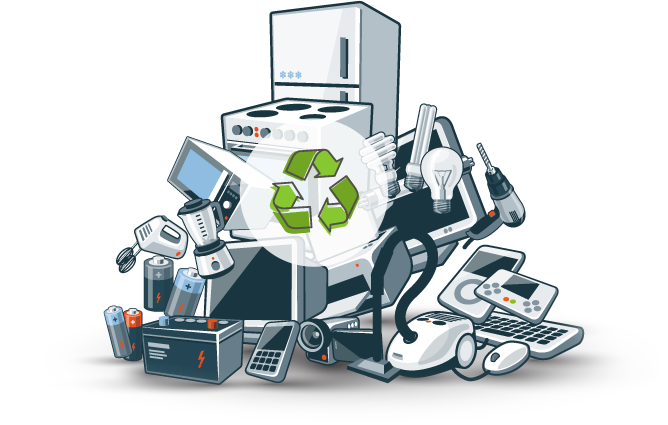 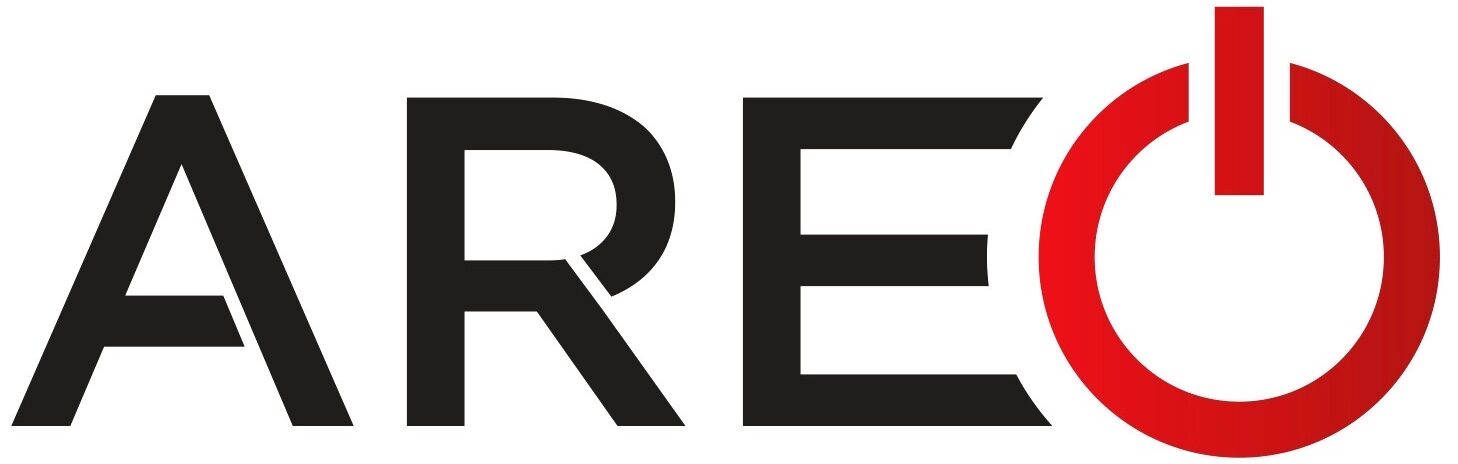 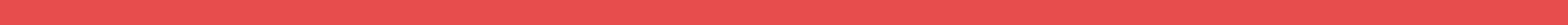 Množství elektrozařízení uvedených v ČR na trh a množství zpětně odebraných OEEZ v letech
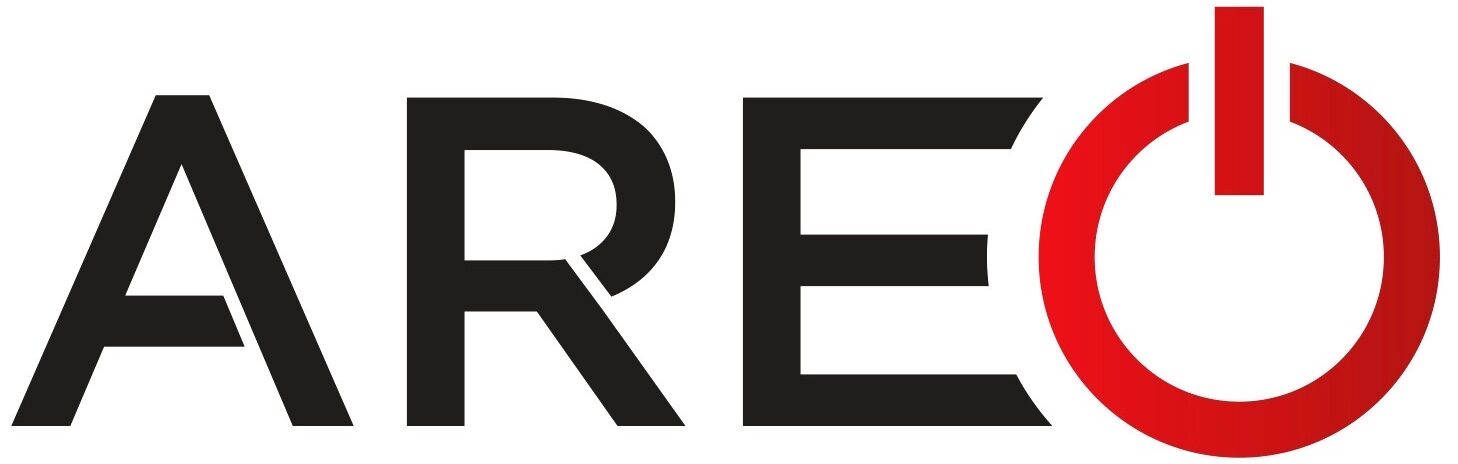 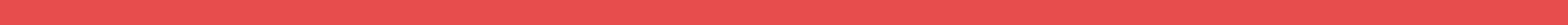 Porovnání s jinými Evropskými zeměmi
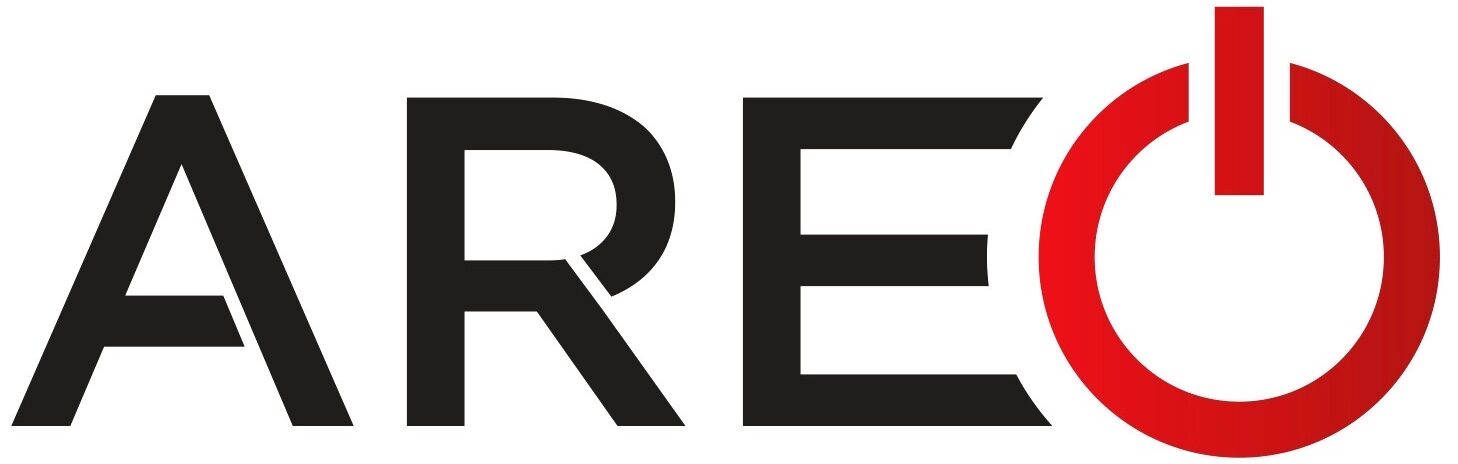 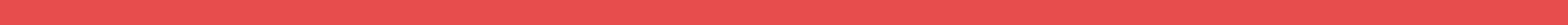 VYUŽITÍ MATERIÁLŮ
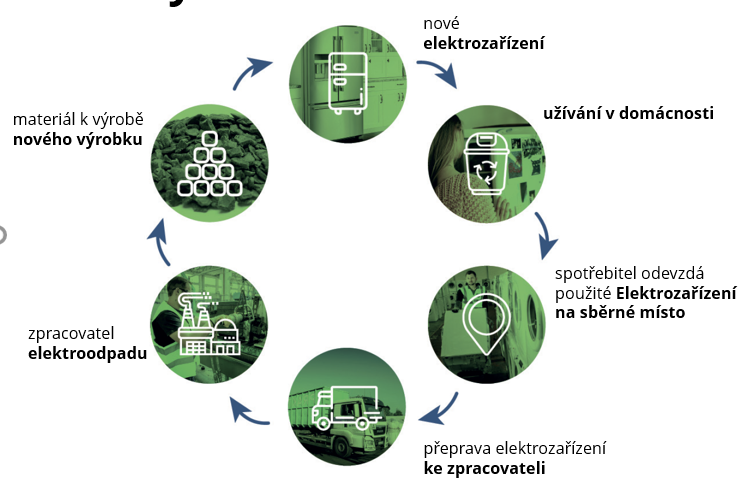 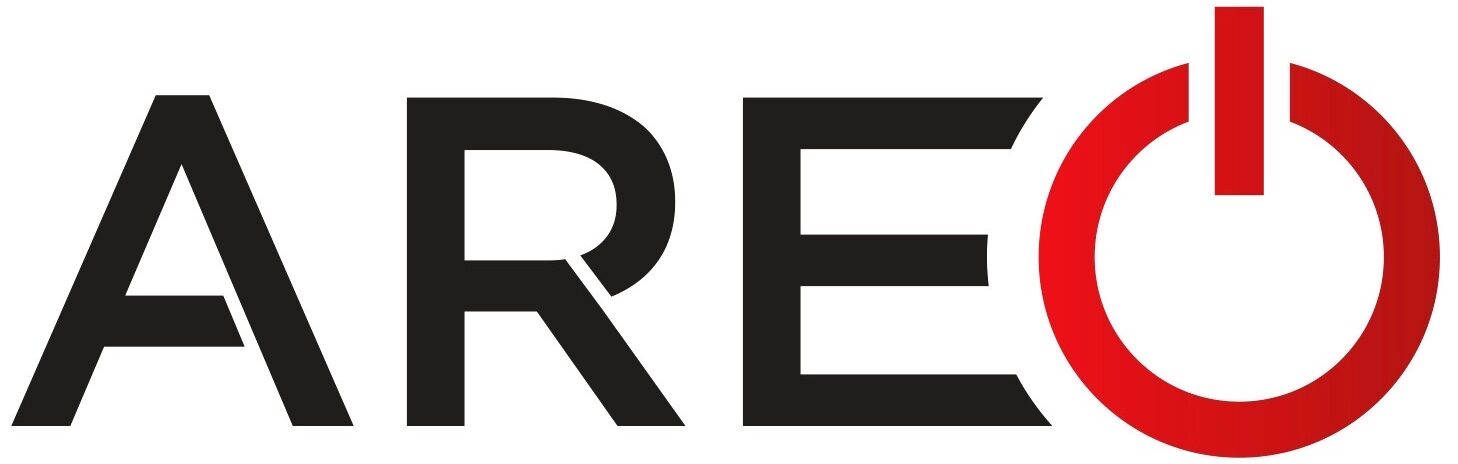 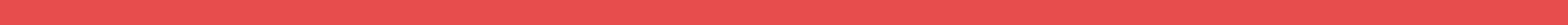 ZPRACOVÁNÍ CHLAZENÍ
recyklací domácího chlazení  jsou zajištěny nebezpečné látky jako freony a vytěženy suroviny pro opětovné využití
freony putují do chemických závodů, kde se z nich získávají kyseliny fluorovodíková, chluorovodíková
v ČR 2 technologie na zpracování chlazení, kompletně nově vystavěné v letech 2018 a 2019, evropská kvalitativní špička
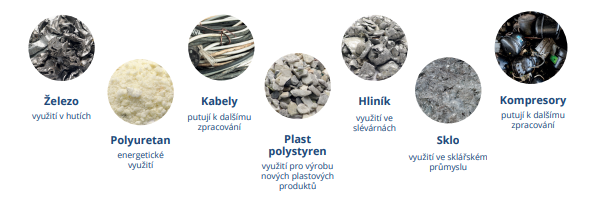 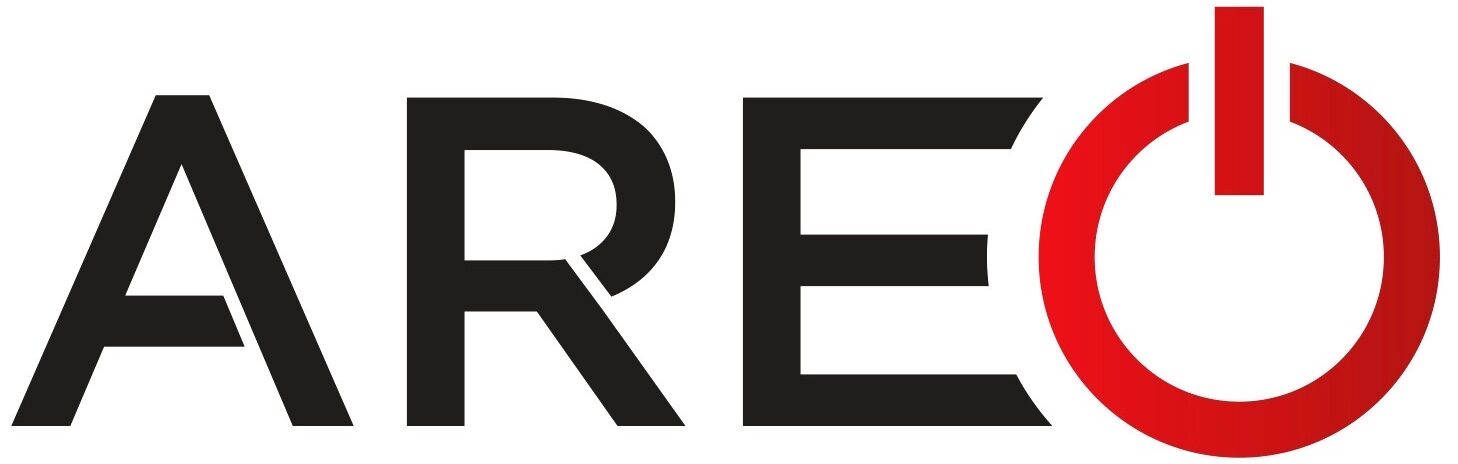 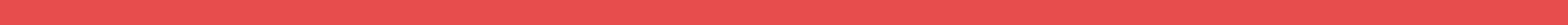 TECHNOLOGIE ZPRACOVÁNÍ CHLAZENÍ 
1. A 2. STUPEŇ
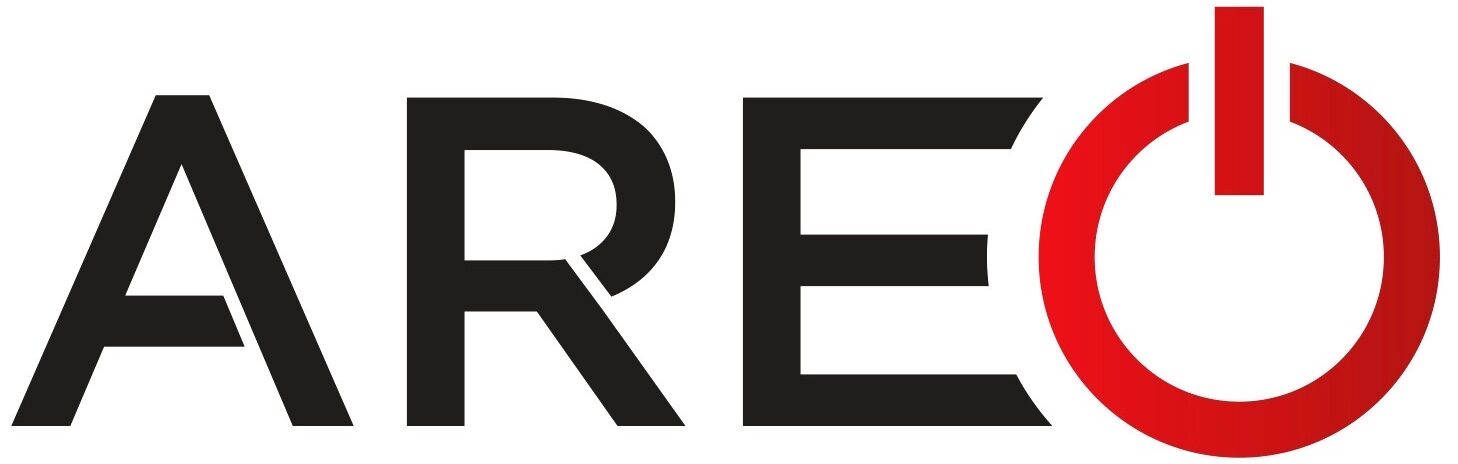 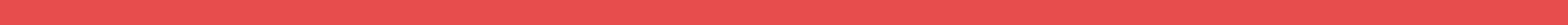 ZPRACOVÁNÍ VELKÝCH SPOTŘEBIČŮ
recyklací velkých domácích spotřebičů jsou zajištěny nebezpečné látky jako jsou kondenzátory a vytěženy  suroviny pro opětovné využití
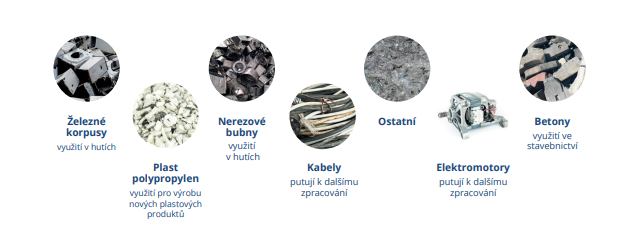 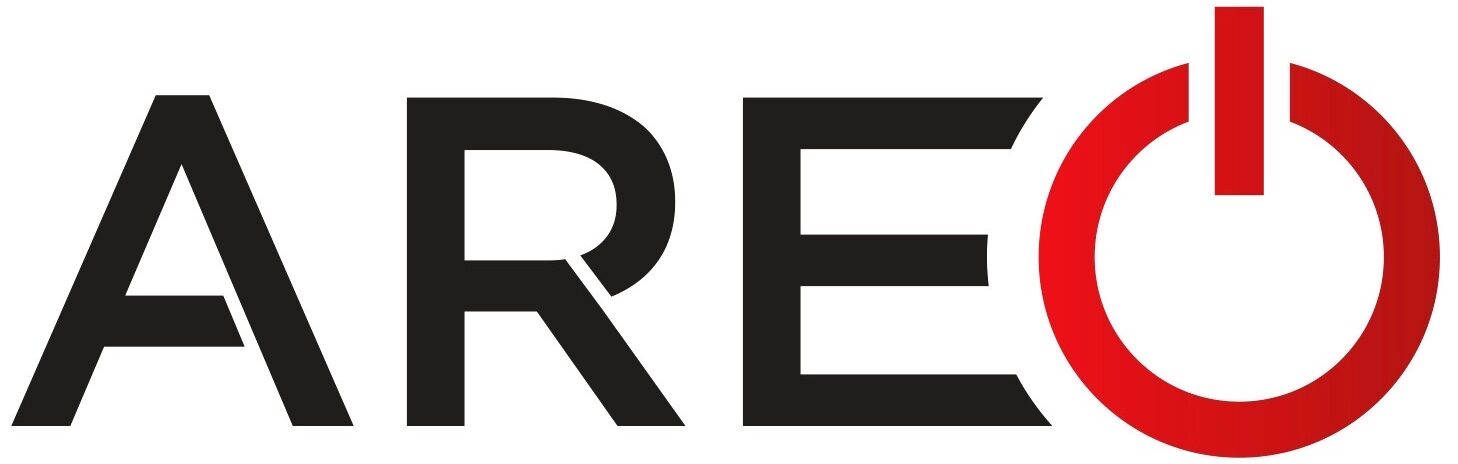 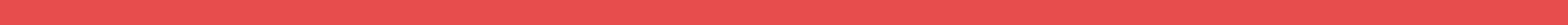 STROJNÍ A RUČNÍ ZPRACOVÁNÍ VELKÝCH DOMÁCÍCH SPOTŘEBIČŮ
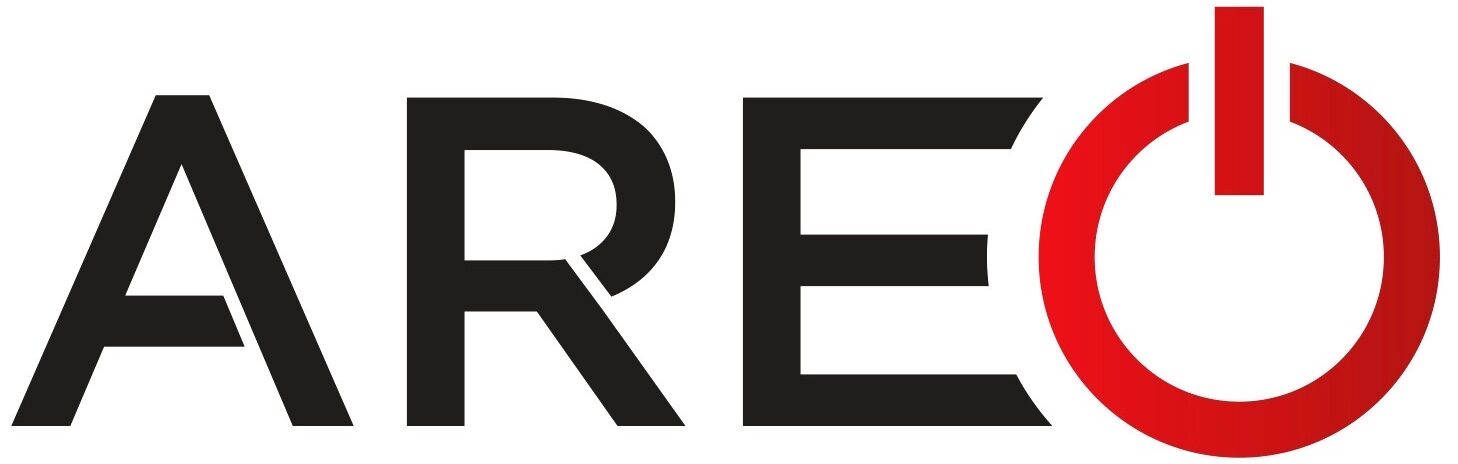 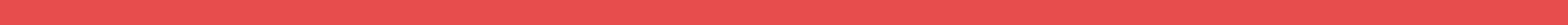 ZPRACOVÁNÍ MALÝCH SPOTŘEBIČŮ
recyklací malých domácích spotřebičů jsou zajištěny nebezpečné látky jako jsou kondenzátory, baterie a akumulátory, výbojky a zářivky a vytěženy  suroviny pro opětovné využití
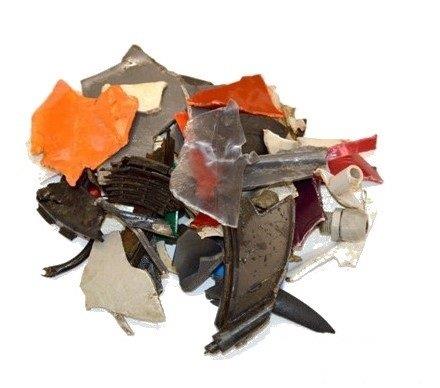 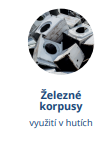 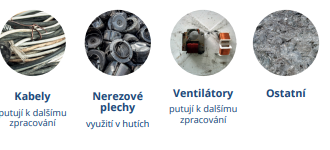 Mix plasty
následná separace
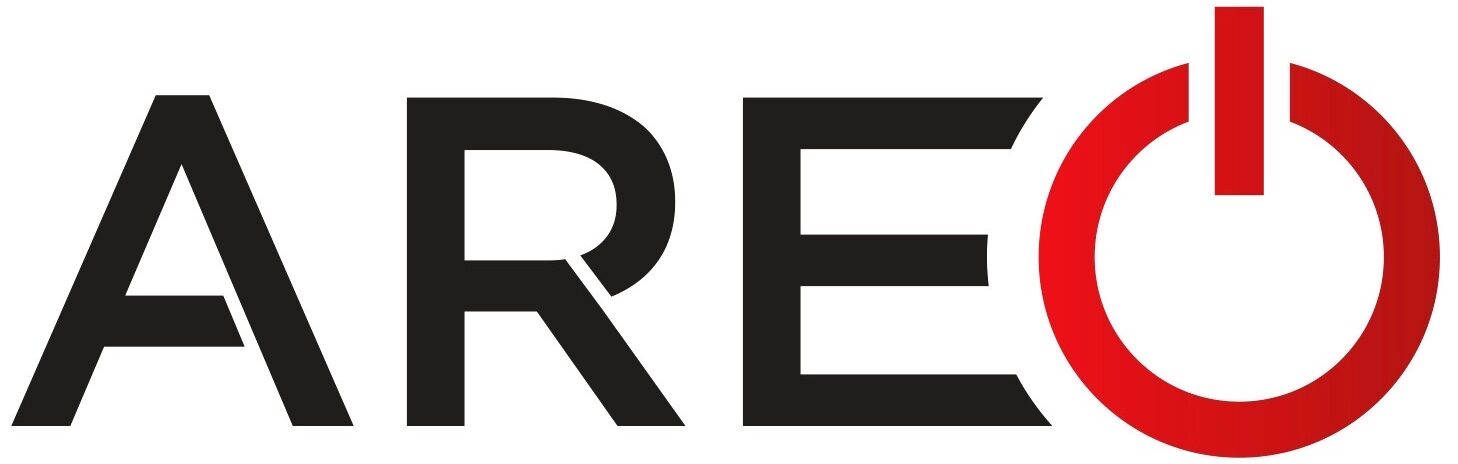 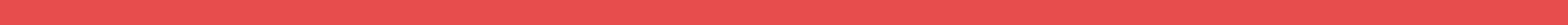 CERTIFIKACE ZPRACOVATELŮ ELEKTROZAŘÍZENÍ
Zákon č. 542/2020 Sb., o výrobcích s ukončenou životností („zákon VUŽ“), vedle jiných povinností, stanovuje pro zpracovatele odpadních elektrozařízení v § 69 odst. 2 písm. c) povinnost zajistit do 1. července 2023 ověření plnění povinnosti podle § 69 odst. 2 písm. b) odborně způsobilou třetí osobou, tj. certifikaci.

V současné době je v České republice akreditovaným certifikačním orgánem, který v této oblasti splňuje stanovené požadavky, společnost WEEELABEX Organisation
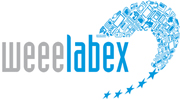 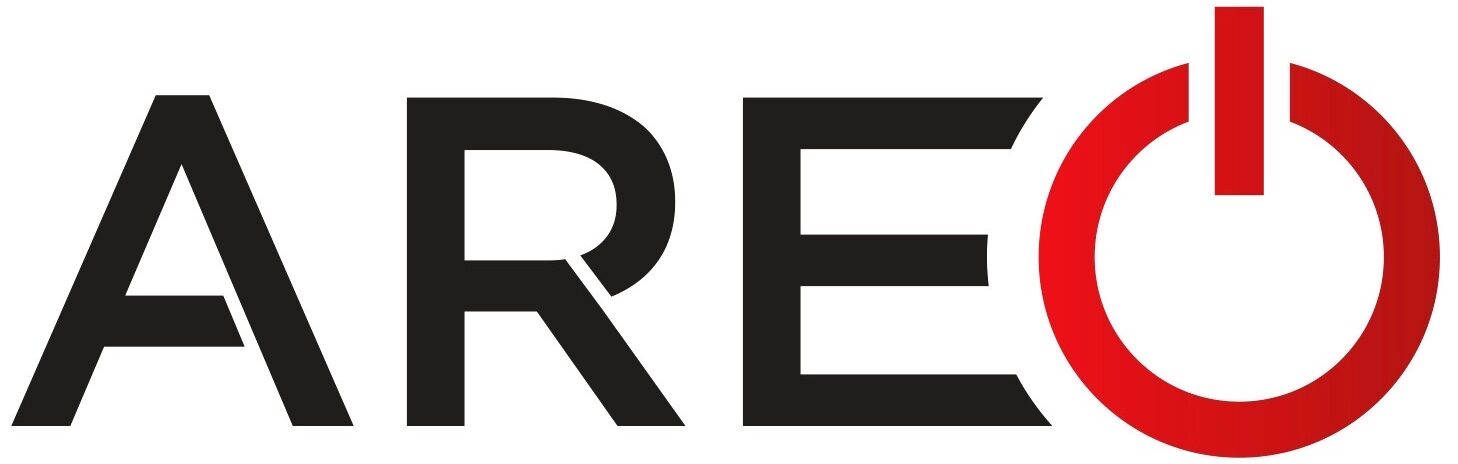 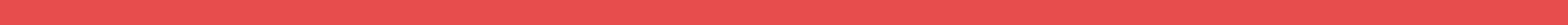 AREO – ASOCIACE RECYKLÁTORŮ ELEKTROODPADU Z.S.
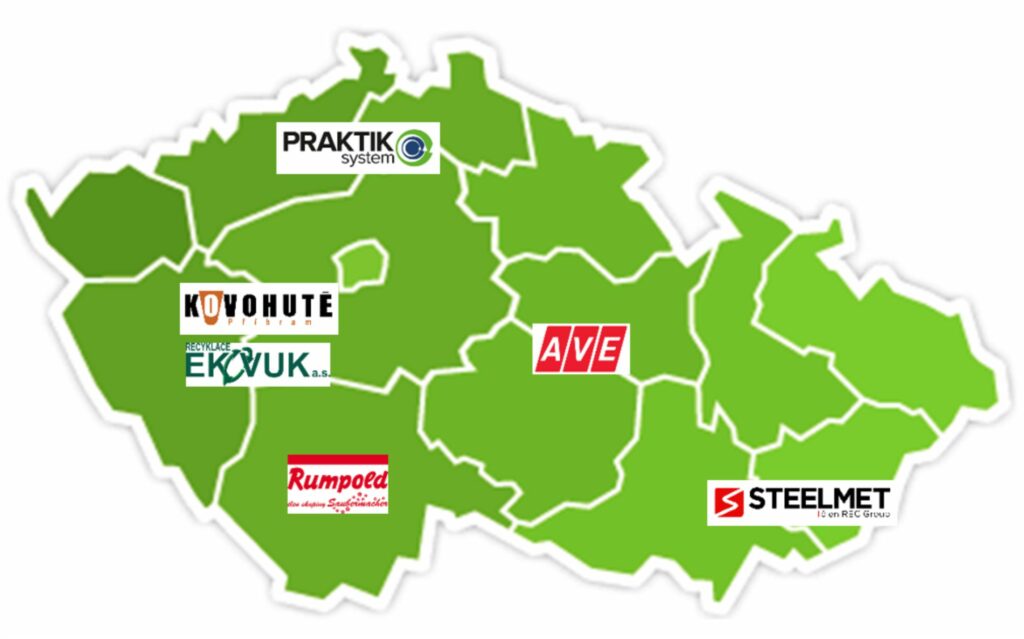 Členové: AVE Services s.r.o., Global Recycling a.s., Kovohutě Příbram nástupnická a.s.,  PRAKTIK system s.r.o., RECYKLACE EKOVUK a.s., Rumpold – T, s.r.o., STEELMET, s.r.o.

Asociace recyklátorů elektroodpadu (dále jen AREO) je zájmovým spolkem právnických osob, kteří se na území ČR zabývají recyklací elektroodpadu. Spolek byl založen dne 4.2.2020 a navazuje na činnost stejnojmenného sdružení, který vzniklo v roce 2001.
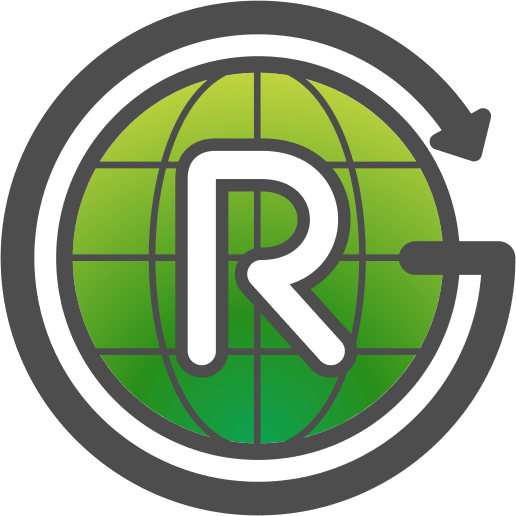 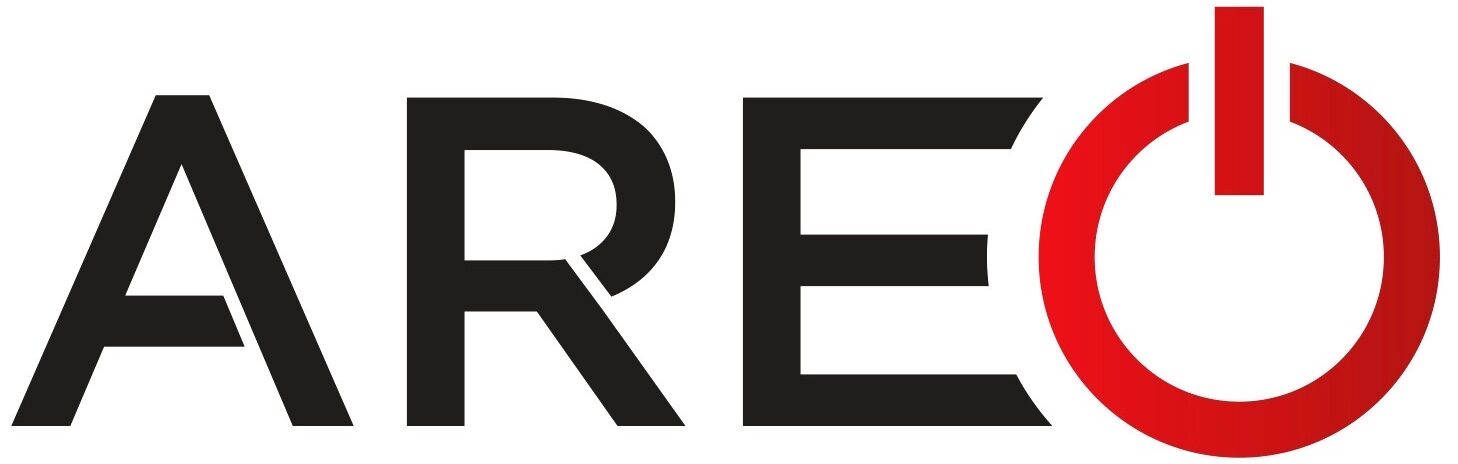 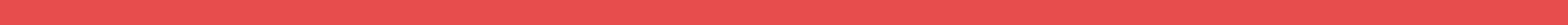 1,2 
tuny
45.300 
tun OEEZ
11,59 
tuny
zpracovali členové AREA v roce 2020
CO2 ušetřili zpracováním 1 tuny elektorodpadu
CO2 ušetřili zpracováním 1 tuny plastu
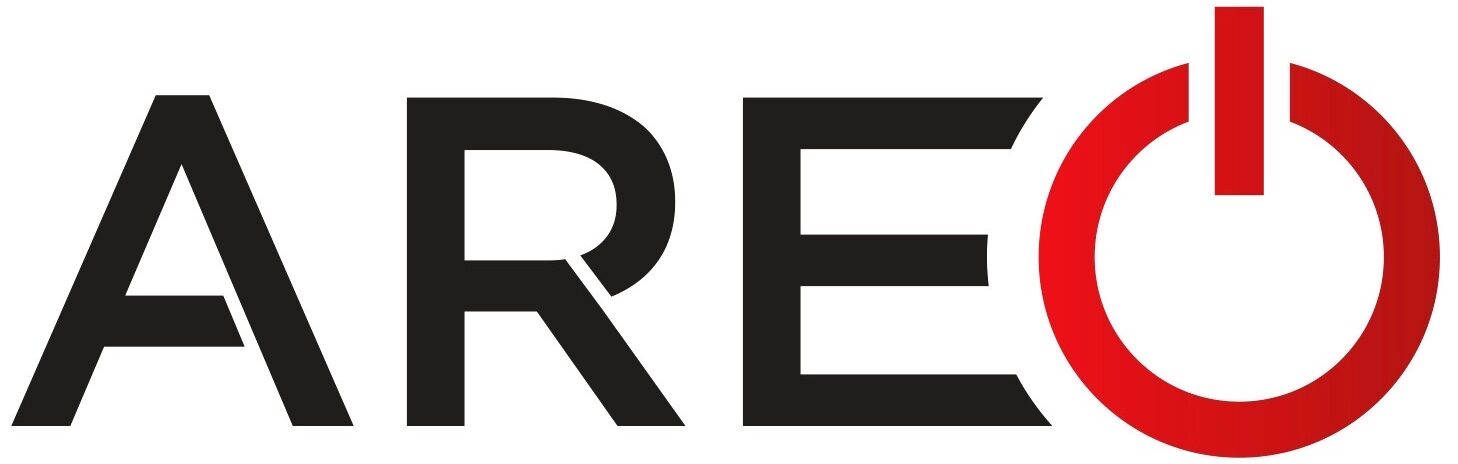 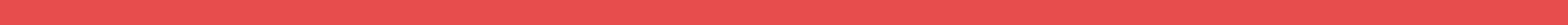 Děkuji za pozornost
a přeji Vám příjemný zbytek dne



Aleš Šrámek
AREO – Asociace recyklátorů elektroodpadu



www.areo-asociace.cz
info@areo-asociace.cz+420 725 923 700
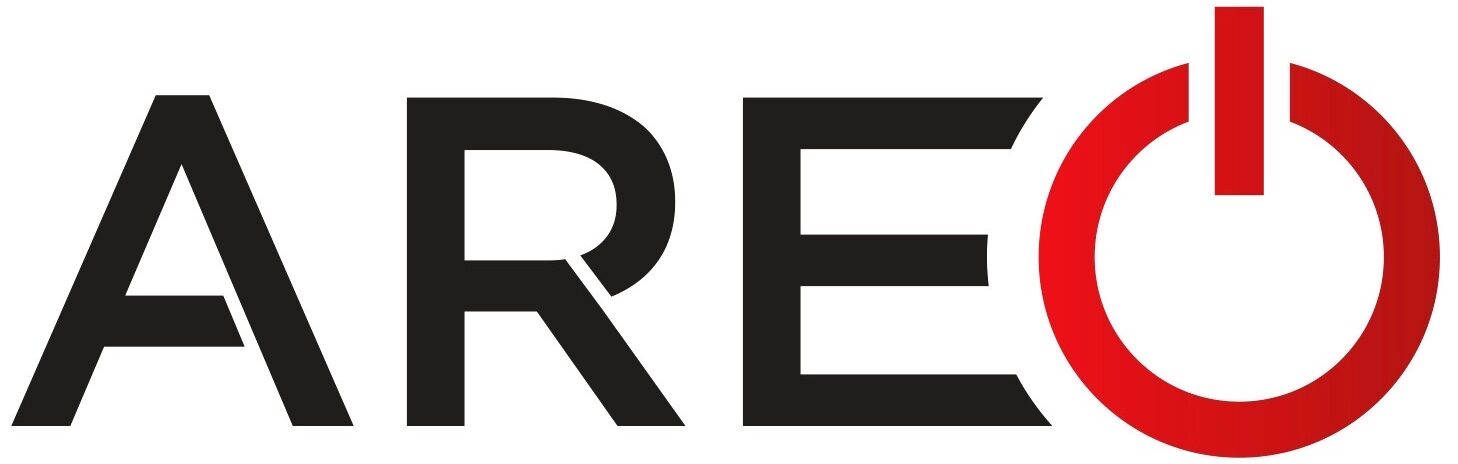 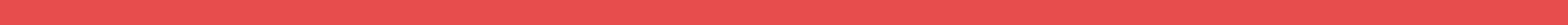